Inventarisatie plangebied
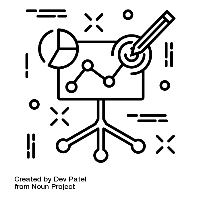 Begrippen
 klantgericht werken
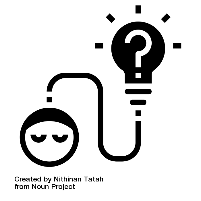 IBS Thema
 Inventarisatie plangebied
 Marktonderzoek
 Ontwerp
 Natuur in de stad
 Samenwerken
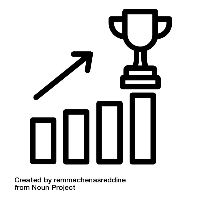 IBS Toetsing
 Kennistoets
 Verantwoording
 Presentatie
Inhoud
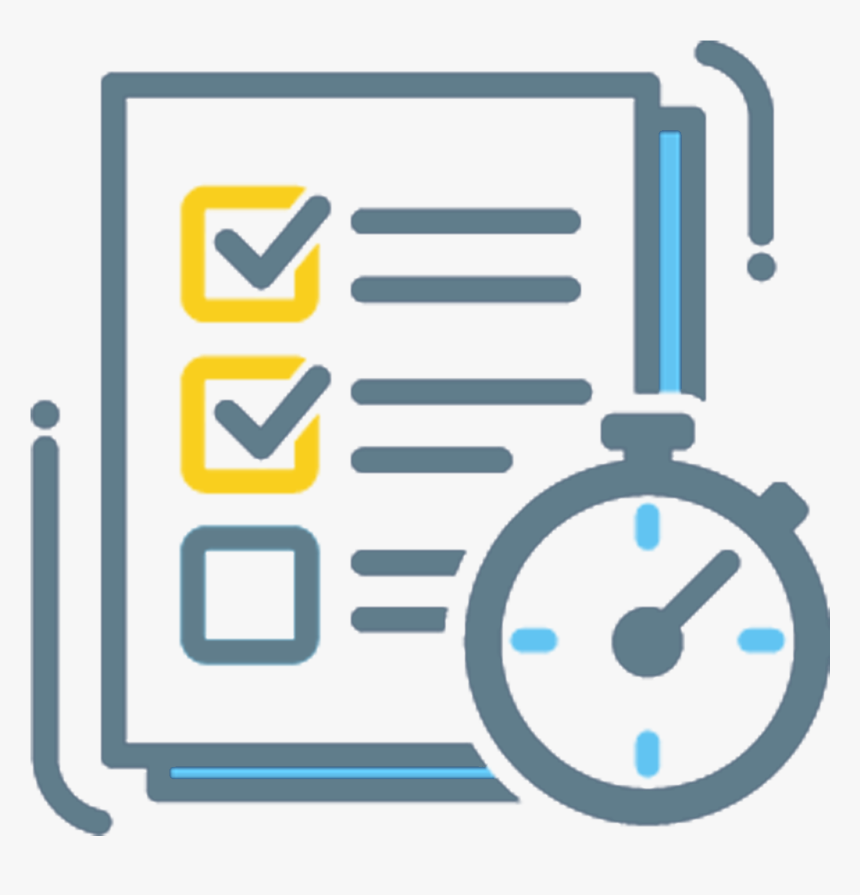 Klantgericht werken volgens ALIE
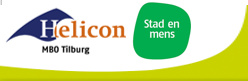 Hoe kan je de klant laten ervaren dat je écht klantgericht bent?
Maak gebruik van het volgende ezelsbruggetje ALIE:
Aandacht
Laat de klant merken dat je luistert naar haar/zijn wensen. Bijvoorbeeld door antwoord te geven op vragen en updates te geven gedurende het project.
Leiding
Neem de leiding door goede vragen te stellen en de klant te begeleiden door het ontwerp
Invloed
Laat de klant keuzes maken in het ontwerp en neem dit mee jouw advies. De klant ervaart hierdoor invloed in het proces
Erkenning
Geeft een klant aan wat hij/zij mooi vindt of anders wilt? Neem dit serieus en vraag hier op door. Hij/ zij ervaart dat zijn gedachten erkent worden.
Verantwoording van het ontwerp
Leg in je verslag uit hoe jullie klantgericht hebben gewerkt volgens ALIE.